Падагульненне і сістэматызацыя вывучанага па тэме 
“Прыслоўе”

Урок беларускай мовы 
ў 7 класе
Мэта: 

паглыбіць і сістэматызаваць веды  па тэме “Прыслоўе”
Эпіграф:
	Сваёй я формы не змяняю.
	Заўсёды я абазначаю
	Прымету дзеяння і стану,
	Як з дзеясловам побач стану.
	А як з прыметнікам – то гэта
	Ўжо будзе якасці прымета.
Як часціна
мовы
Разрады
Ступені параўнання
ПРЫСЛОЎЕ
Спосабы 
ўтварэння
Правапіс
Роля
ў тэксце
Прыслоўе як часціна мовы
Як? Дзе?
Якім чынам?
Калі?
З якой мэтай?
Нязменная 
часціна 
мовы
Прыслоўе
У сказе – акалічнасць
(найчасцей), выказнік,
азначэнне
Абазначае прымету 
дзеяння, прымету 
прыметы, прымету прадмета
Сэнсавыя разрады прыслоўяў
Спосаб 
дзеяння
Месца дзеяння
Мера і 
ступень
дзеяння
Сэнсавыя 
разрады
прыслоўяў
Мэта
дзеяння
Час
дзеяння
Прычына 
дзеяння
Ступені параўнання прыслоўяў
Вышэйшая ступень
Найвышэйшая ступень
Простая
Састаўная
Простая
Састаўная
Больш (болей) + прыслоўе;
менш (меней) + прыслоўе
Най- + простая
форма 
вышэйшай
ступені
Надзвычай,
найбольш,
найменш + прыслоўе
Прыслоўе +
-эй, -ей;
або ад іншых слоў
Часціны мовы, ад якіх утвараюцца прыслоўі
прыметнікаў
прыслоўяў
лічэбнікаў
АД
займеннікаў
дзеясловаў 
(рэдка)
назоўнікаў
Спосабы ўтварэння прыслоўяў

Прыслоўі ўтвараюцца 
з дапамогай:
♦ прыставак        (доўга →надоўга)  
♦ суфіксаў           (добры→добра)
♦ постфіксаў       (калі→калісьці)
♦ прыставак і      (дом→дадому) 
    суфіксаў
♦ зліцця слоў      (штодзень)
♦ паўтору слоў   (даўным-даўно)
Правапіс прыслоўяў

	(Ледзь)ледзь, (па)нямецку, (па)першае, (абы)як, (без)разбору, (на)памяць, (усё)роўна, (у)ахвоту, (на)што, (у)ночы, (до)сыць, (да)дому, (да)бяла, (у)двух.
	Гудуць (не)сціхана на торфе турбіны.
	У хаце было (не)светла, але і (не)цёмна.
	У дружбе і (не)крыўдна, і (не)цесна.
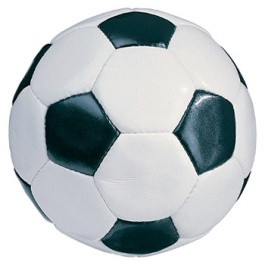 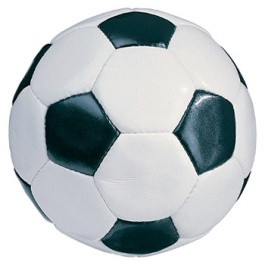 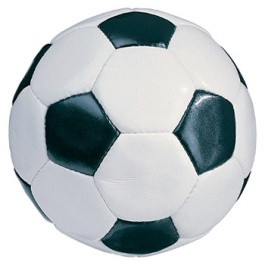 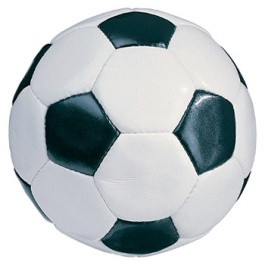 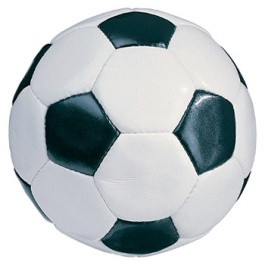 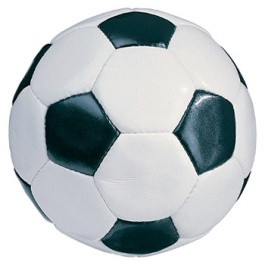 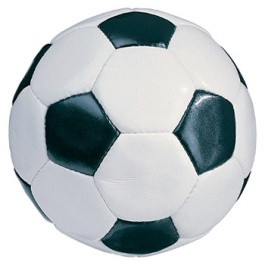 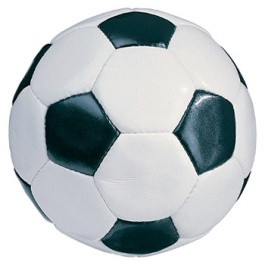 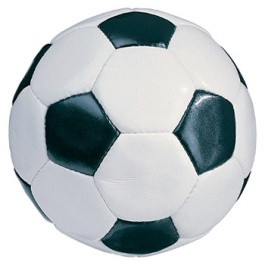 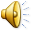 Сэнсава-граматычная роля ў маўленні
ЗАГАДКІ
Што зімою камлём угору расце?
	Прыслоўе  ўгору разбярыце  па саставе.
Двойчы нараджаецца, адзін раз памірае.
	Ад якой часціны мовы ўтварылася прыслоўе?
3. Чым я больш вярчуся, тым я больш таўсцею.
	Якая ступень параўнання прыслоўя? Якая форма?
4. Зранку ходзіць на чатырох нагах, удзень – на дзвюх, а ўвечары – на трох.
	Якім спосабам  утвораны прыслоўі?
5. Спераду шыльцы, ззаду вільцы, наверсе чорнае сукно, падыспадам белае палатно.
	Як можна назваць пары прыслоўяў?
6. Вечарам нараджаецца, ноч жыве, а раніцай памірае.
	Да прыслоўяў падбярыце аднакаранёвыя прыслоўі.
Утварыце прыслоўе

▪ Свістаць, як салавей.
▪ Смяяцца, як дзіця.
▪ Змагацца, як герой.
▪ Клапаціцца, як бацька.
▪ Выць, як воўк.
▪ Хай будзе, як вы сказалі.
▪ Гаварыць на беларускай мове.
▪ Прыбрацца, як у свята.
Прыказкі

Сёння зробіш – заўтра як знойдзеш.
Раней устанеш – больш зробіш.
Рыхтуй летам сані, а зімой калёсы.
Адна галава добра, а дзве лепш.
З добраю песняй жыць весялей.
Так-сяк, накасяк, абы па-людску.
Хто ўлетку цяньку шукае, той узімку галадае.
ТЭСТ
1. Чаму прыслоўі недзе, некалі, нельга, неадкуль, нечага, неяк з часціцай не пішуцца разам?
а) таму што гэтыя словы без не не ўжываюцца;
б) таму што гэта неазначальныя прыслоўі.
	2. Чаму прыслоўі нідзе, ніколі, нікуды, ніяк, ніадкуль, нізашто, ніколькі з часціцай ні пішуцца разам?
а) гэтыя прыслоўі без ні не не ўжываюцца;
б) прыслоўі можна замяніць сінонімамі без ні;
в) у адмоўных прыслоўях ні пішацца заўсёды разам.
	3. Прыслоўі з суфіксам -сьці пішуцца заўсёды… 
а) асобна;
б) разам;
в) праз дэфіс.
4. Якія прыслоўі пішуцца праз дэфіс?

а) прыслоўі з прыстаўкай абы-;
б) прыслоўі з часціцай бы (б), жа (ж);
в) прыслоўі з прыстаўкай па- і суфіксамі –ому, -аму, -яму, -йму, -ску, -цку, -ы.
г)  прыслоўі з суфіксам -сьці;
д) складаныя прыслоўі, дзе паўтараюцца аднолькавыя, блізкія або антанімічныя словы;
е) прыслоўі з прыстаўкай па- , утвораныя ад парадкавых лічэбнікаў.
5. Якія прыслоўі пішуцца разам?

а) сустрэцца (з) ранку;
б) спыніцца дзе (небудзь);
в) дамовіцца на (пасля) заўтра;
г) сядзець (у) абдымку;
д) смяяцца (без) перастанку;
е) працаваць (у) чатырох;
ж) апрануць (шыварат) навыварат;
з) (па) першае, не трэба хвалявацца.
Адказы да тэста:

б
в
б
а, в, д, е
а, в, д, е
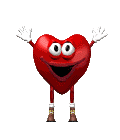 Дамашняе заданне:
Лінгвістычнае паведамленне па тэме “Прыслоўе”
Дзякуй за працу!